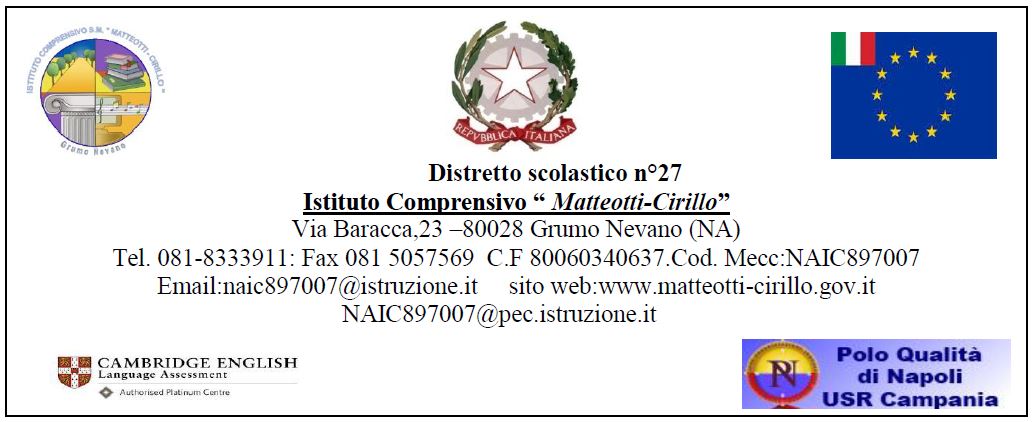 MONITORAGGIO DEL PROCESSO 
DI APPRENDIMENTO
1°QUADRIMESTRE
Scuola Secondaria
A.S. 2016-17
ISTITUTO COMPRENSIVO MATTEOTTI - CIRILLO
ESITI MONITORAGGIO
INGRESSO

ANALIZZANDO I DATI RACCOLTI E TABULATI DEL MONITORAGGIO DEL PROCESSO DI APPRENDIMENTO D’INGRESSO DELLA SCUOLA SECONDARIA  DI PRIMO GRADO ERA EMERSA  UNA SITUAZIONE GENERALE  DI PARTENZA ABBASTANZA POSITIVA CON PUNTI DI CRITICITA’ NON RILEVANTI.
LA MAGGIOR PARTE DEGLI ALUNNI DELLE CLASSI PRIME AVEVA MOSTRATO DI POSSEDERE CONOSCENZE E ABILITA’ FONDAMENTALI NELLE DIVERSE COMPETENZE E DI SAPER APPLICARE BASILARI REGOLE E PROCEDURE APPRESE..
LA MAGGIOR PARTE DEGLI ALUNNI DELLE CLASSI SECONDE  AVEVA MOSTRATO DI POSSEDERE UN LIVELLO DI BASE DI CONOSCENZE E ABILITA’ E DI SAPERLE UTILIZZARE.
LA MAGGIOR PARTE DEGLI ALUNNI DELLE CLASSI TERZE SVOLGEVA COMPITI SEMPICI ANCHE IN SITUAZIONI NUOVE  MOSTRANDO DI POSSEDERECONOSCENZE E ABILITA’ FONDAMENTALI E DI  SAPER APPLICARE BASILARI REGOLE E PROCEDURE APPRESE.
ESITI MONITORAGGIO
1°QUADRIMESTRE
ANALIZZANDO I DATI RACCOLTI E TABULATI DEL MONITORAGGIO DEL PROCESSO DI APPRENDIMENTO DEL  1° QUADRIMESTRE DELLA SCUOLA SECONDARIA  DI PRIMO GRADO E’ EMERSA  LA SEGUENTE SITUAZIONE :
LA MAGGIOR PARTE DEGLI ALUNNI DELLE CLASSI PRIME- SECONDE E TERZE HA MOSTRATO DI POSSEDERE UN LIVELLO BASE DI CONOSCENZE E ABILITA’ NELLE DIVERSE COMPETENZE .APPLICA CONCETTI,REGOLE E PROCEDURE NELL’ANALISI E SOLUZIONE DI PROBLEMI .HA UNA DISCRETA CAPACITA’ DI RIELABORAZIONE DELLE CONOSCENZE ACQUISITE.
Comunicazione nella madrelingua
INGRESSO
PRIMA
ISTITUTO COMPRENSIVO MATTEOTTI - CIRILLO
Comunicazione nella madrelingua
1°QUADRIMESTRE
PRIMA
ISTITUTO COMPRENSIVO MATTEOTTI - CIRILLO
PRIMA
Comunicazione nelle lingue straniere
INGRESSO
ISTITUTO COMPRENSIVO MATTEOTTI - CIRILLO
PRIMA
Comunicazione nelle lingue straniere
1°QUADRIMESTRE
ISTITUTO COMPRENSIVO MATTEOTTI - CIRILLO
PRIMA
Competenze di base in matematica, scienze e tecnologia
INGRESSO
ISTITUTO COMPRENSIVO MATTEOTTI - CIRILLO
PRIMA
Competenze di base in matematica, scienze e tecnologia
1°QUADRIMESTRE
ISTITUTO COMPRENSIVO MATTEOTTI - CIRILLO
PRIMA
Consapevolezza ed espressione culturale
INGRESSO
ISTITUTO COMPRENSIVO MATTEOTTI - CIRILLO
PRIMA
Consapevolezza ed espressione culturale
1°QUADRIMESTRE
ISTITUTO COMPRENSIVO MATTEOTTI - CIRILLO
PRIMA
Competenza digitale
INGRESSO
ISTITUTO COMPRENSIVO MATTEOTTI - CIRILLO
PRIMA
Competenza digitale
1°QUADRIMESTRE
ISTITUTO COMPRENSIVO MATTEOTTI - CIRILLO
PRIMA
Imparare ad imparare
INGRESSO
ISTITUTO COMPRENSIVO MATTEOTTI - CIRILLO
PRIMA
Imparare ad imparare
1°QUADRIMESTRE
ISTITUTO COMPRENSIVO MATTEOTTI - CIRILLO
PRIMA
Competenze sociali e civiche
INGRESSO
ISTITUTO COMPRENSIVO MATTEOTTI - CIRILLO
PRIMA
Competenze sociali e civiche
1°QUADRIMESTRE
ISTITUTO COMPRENSIVO MATTEOTTI - CIRILLO
Spirito di iniziativa
INGRESSO
PRIMA
ISTITUTO COMPRENSIVO MATTEOTTI - CIRILLO
Spirito di iniziativa
1°QUADRIMESTRE
PRIMA
ISTITUTO COMPRENSIVO MATTEOTTI - CIRILLO
Seconda
Comunicazione nella madrelingua
INGRESSO
ISTITUTO COMPRENSIVO MATTEOTTI - CIRILLO
Seconda
Comunicazione nella madrelingua
1°QUADRIMESTRE
ISTITUTO COMPRENSIVO MATTEOTTI - CIRILLO
Seconda
Comunicazione nelle lingue straniere
INGRESSO
ISTITUTO COMPRENSIVO MATTEOTTI - CIRILLO
Seconda
Comunicazione nelle lingue straniere
1°QUADRIMESTRE
ISTITUTO COMPRENSIVO MATTEOTTI - CIRILLO
Seconda
CompetenzA Matematica E DI BASE IN scienze e tecnologia
INGRESSO
ISTITUTO COMPRENSIVO MATTEOTTI - CIRILLO
Seconda
CompetenzA Matematica E DI BASE IN scienze e tecnologia
1°QUADRIMESTRE
ISTITUTO COMPRENSIVO MATTEOTTI - CIRILLO
Consapevolezza ed espressione culturale
INGRESSO
Seconda
ISTITUTO COMPRENSIVO MATTEOTTI - CIRILLO
Consapevolezza ed espressione culturale
1°QUADRIMESTRE
Seconda
ISTITUTO COMPRENSIVO MATTEOTTI - CIRILLO
Seconda
Competenza digitale
INGRESSO
ISTITUTO COMPRENSIVO MATTEOTTI - CIRILLO
Seconda
Competenza digitale
1°QUADRIMESTRE
ISTITUTO COMPRENSIVO MATTEOTTI - CIRILLO
Seconda
Imparare ad imparare
INGRESSO
ISTITUTO COMPRENSIVO MATTEOTTI - CIRILLO
Seconda
Imparare ad imparare
1°QUADRIMESTRE
ISTITUTO COMPRENSIVO MATTEOTTI - CIRILLO
Competenze sociali e civiche
INGRESSO
Seconda
ISTITUTO COMPRENSIVO MATTEOTTI - CIRILLO
Competenze sociali e civiche
1°QUADRIMESTRE
Seconda
ISTITUTO COMPRENSIVO MATTEOTTI - CIRILLO
Seconda
Spirito di iniziativa
INGRESSO
ISTITUTO COMPRENSIVO MATTEOTTI - CIRILLO
Seconda
Spirito di iniziativa
1°QUADRIMESTRE
ISTITUTO COMPRENSIVO MATTEOTTI - CIRILLO
Comunicazione nella madrelingua
INGRESSO
CLASSE III
ISTITUTO COMPRENSIVO MATTEOTTI - CIRILLO
Comunicazione nella madrelingua
1°QUADRIMESTRE
CLASSE III
ISTITUTO COMPRENSIVO MATTEOTTI - CIRILLO
CLASSE III
Comunicazione nelle lingue straniere
INGRESSO
ISTITUTO COMPRENSIVO MATTEOTTI - CIRILLO
CLASSE III
Comunicazione nelle lingue straniere
1°QUADRIMESTRE
ISTITUTO COMPRENSIVO MATTEOTTI - CIRILLO
Competenze matematica e di base in scienze e tecnologia
INGRESSO
CLASSE III
ISTITUTO COMPRENSIVO MATTEOTTI - CIRILLO
Competenze matematica e di base in scienze e tecnologia
1°QUADRIMESTRE
CLASSE III
ISTITUTO COMPRENSIVO MATTEOTTI - CIRILLO
Consapevolezza ed espressione culturale
INGRESSO
CLASSE III
ISTITUTO COMPRENSIVO MATTEOTTI - CIRILLO
Consapevolezza ed espressione culturale
1°QUADRIMESTRE
CLASSE III
ISTITUTO COMPRENSIVO MATTEOTTI - CIRILLO
Competenza digitale
INGRESSO
CLASSE III
ISTITUTO COMPRENSIVO MATTEOTTI - CIRILLO
Competenza digitale
1°QUADRIMESTRE
CLASSE III
ISTITUTO COMPRENSIVO MATTEOTTI - CIRILLO
Imparare ad imparare
INGRESSO
CLASSE III
ISTITUTO COMPRENSIVO MATTEOTTI - CIRILLO
Imparare ad imparare
1°QUADRIMESTRE
CLASSE III
ISTITUTO COMPRENSIVO MATTEOTTI - CIRILLO
Competenze sociali e civiche
INGRESSO
CLASSE III
ISTITUTO COMPRENSIVO MATTEOTTI - CIRILLO
Competenze sociali e civiche
1°QUADRIMESTRE
CLASSE III
ISTITUTO COMPRENSIVO MATTEOTTI - CIRILLO
Spirito di iniziativa
INGRESSO
CLASSE III
ISTITUTO COMPRENSIVO MATTEOTTI - CIRILLO
Spirito di iniziativa
1°QUADRIMESTRE
CLASSE III
ISTITUTO COMPRENSIVO MATTEOTTI - CIRILLO